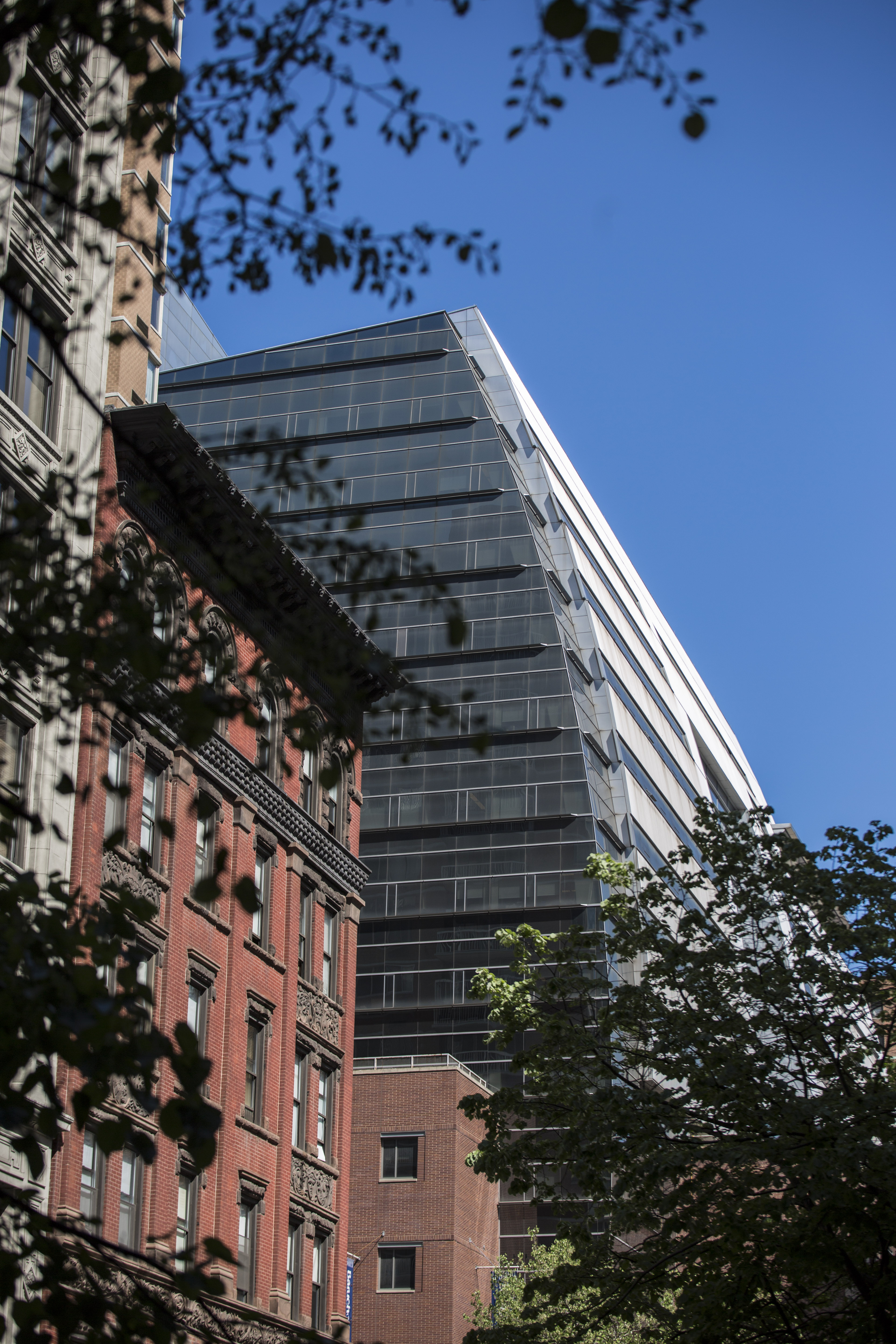 Global MS FinanceDual Degree Graduate Program
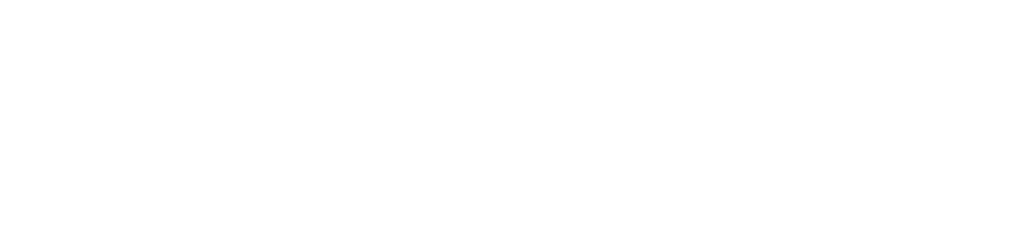 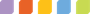 You’ll Be Part of a Leading Urban University…
City University of New York
25 colleges across New York City
275,000 students

Baruch College
Nearly 20,000 students
155 countries represented on campus with more than 100 languages spoken
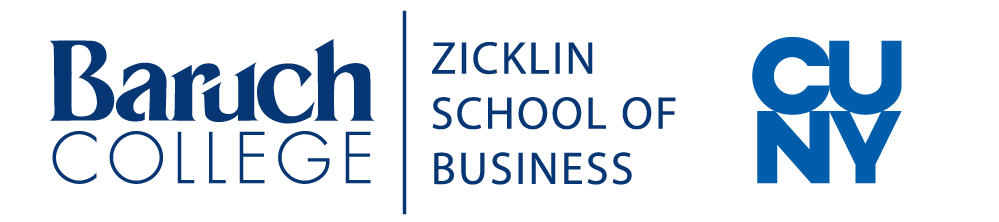 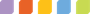 … with a home at Zicklin
Zicklin School of Business
Founded as a Business School in 1919
Largest AACSB accredited residential school in the U.S.
120,000+ Zicklin alumni
28% International
2,700+ Graduate students
Academic Advisor dedicated to the GDD Program and your success!
Ms. Rong (Aloe) Yan
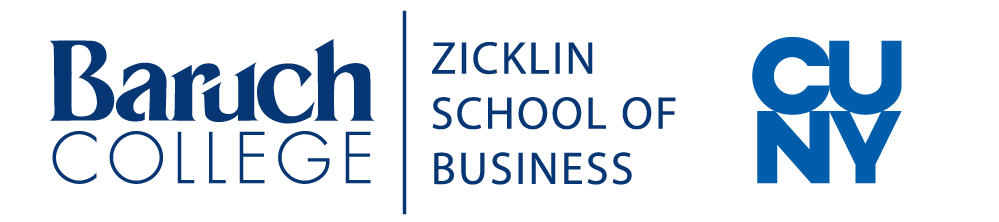 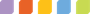 Why Baruch? Why Zicklin?
Excellence and Access
Baruch is the #1 in the 2024 Social Mobility Index
CollegeNET
Baruch is the #1 Top U.S. Colleges Offering the Best Value
The Wall Street Journal/College Pulse
Baruch is the #1 public college (#3 overall) with the greatest economic diversity.
College-Access Index published by The New York Times (2023).
Baruch Ranks in the top 25 for Best Value Colleges and top 20 Best Alumni Networks (Public Schools)
The Princeton Review.
Ranks in the top 25 Best Public Colleges in the U.S. 
The Wall Street Journal.
Zicklin is #52 Best Business School in the U.S.
Bloomberg/Businessweek
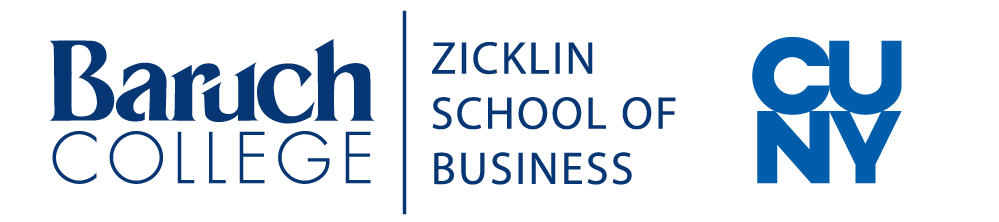 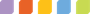 Why MS Finance? Why Dual Degree Program?
World-class faculty
Full time faculty
More than 40: https://zicklin.baruch.cuny.edu/faculty-research/academic-departments/economics-finance/faculty/
Part time faculty
Many Wall Street Professionals
STEM designated program
Up to 3 years of Optional Practical Training (OPT)
Global perspective
Prestigious partner schools from Europe and Asia
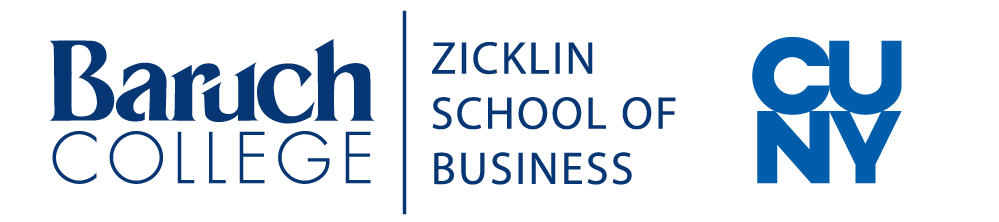 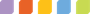 Program Cost
Tuition and Fees: $20,521 

Good-faith estimate, varies depending on credits transferred, schedule, etc.
1.2 x in-state tuition; much lower than out-of-state tuition rate

Student Living Expenses (estimated by ISSC):

	Books and Supplies	$1,500
	Transportation		$1,584
	Personal Expenses	$3,690
	Meals			$5,776 
               Housing			$23,904 
	Total			$36,454
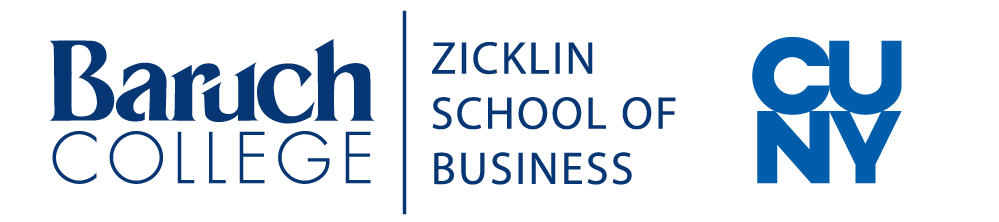 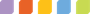 Housing
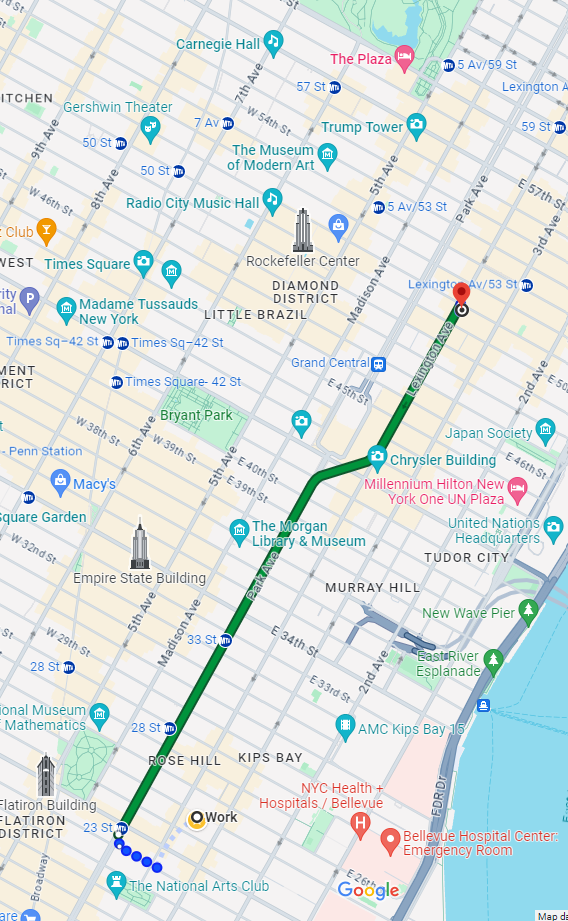 College housing: 
https://studentaffairs.baruch.cuny.edu/residence-life/

Off campus: 
https://streeteasy.com/
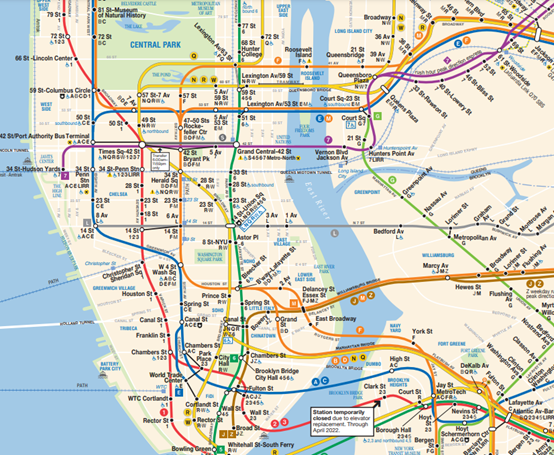 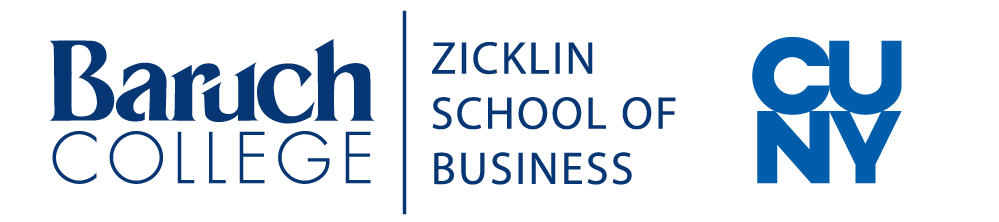 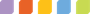 MS Finance Program Elements
Typical Admission Criteria: GPA above 3.0 and interview

Language of Instruction: English

Total # of Credits: 30

Transfer Credits: Maximum of 6

Credits in Partner Location/Online: 6, in July/August

Length of Study and # of Credits in NYC: 9-12 months with 18-24 credits
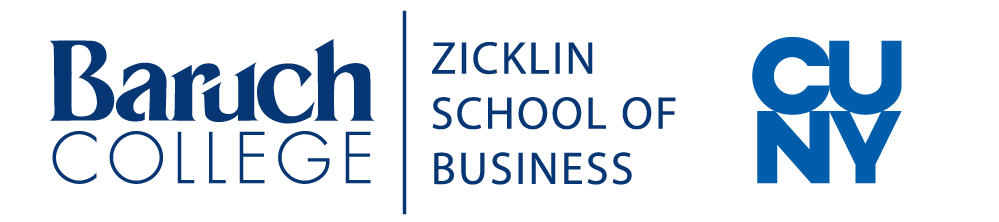 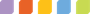 Sample MS Finance Schedule
Classes may be valued at 3 credits or 1.5 credits, so the number of classes will vary.
This sample schedule is for a scenario for a student transferring in 3 credits.
Fintech track is newly added.
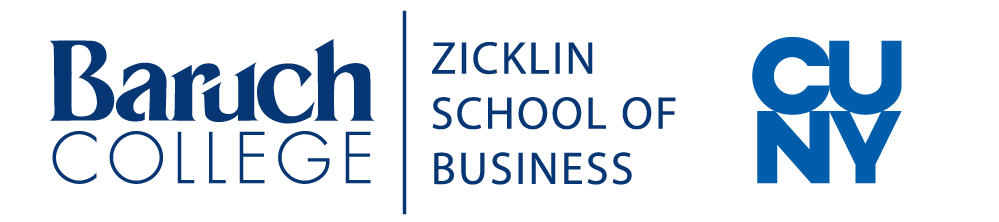 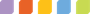 Elective Example FIN9790: Essential Lessons from the US Financial Crisis
Explains the essential business, finance, management and career lessons that people should take away from the 2008 US Financial Crisis
Discusses similarities and differences with past crises, and the effect on markets and the economy of the COVID-19 crisis
Addresses macroeconomic, structural, capital markets, public policy, corporate governance and risk management issues 
Reviews case studies of firms at the center of the Crisis

Ron Mandle, MBA from MIT  
highly ranked sell-side bank stock analyst for 30+ years
13 years as a partner at Sanford C. Bernstein & Co.
10 years as an analyst/portfolio manager at GIC, the Singapore sovereign wealth fund, involved in GIC’s large (and profitable) investment in Citigroup
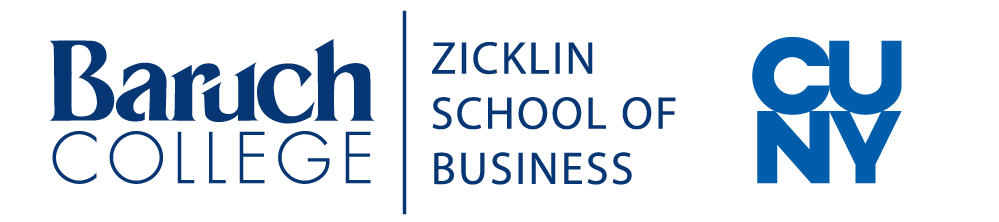 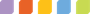 Experiences
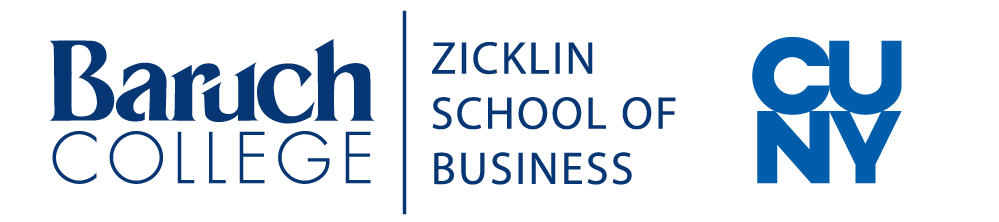 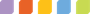 Zicklin’s Graduate Career Management Center (GCMC) offers you:
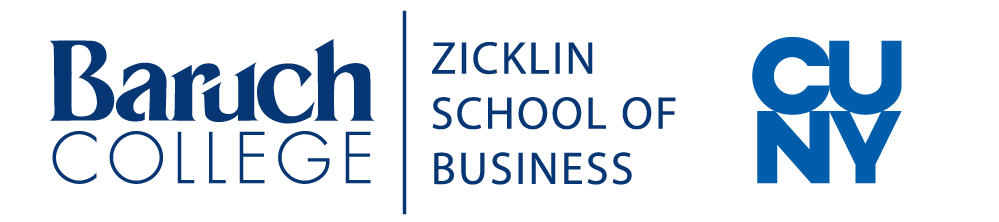 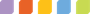 Sample of Recent GCMC Events
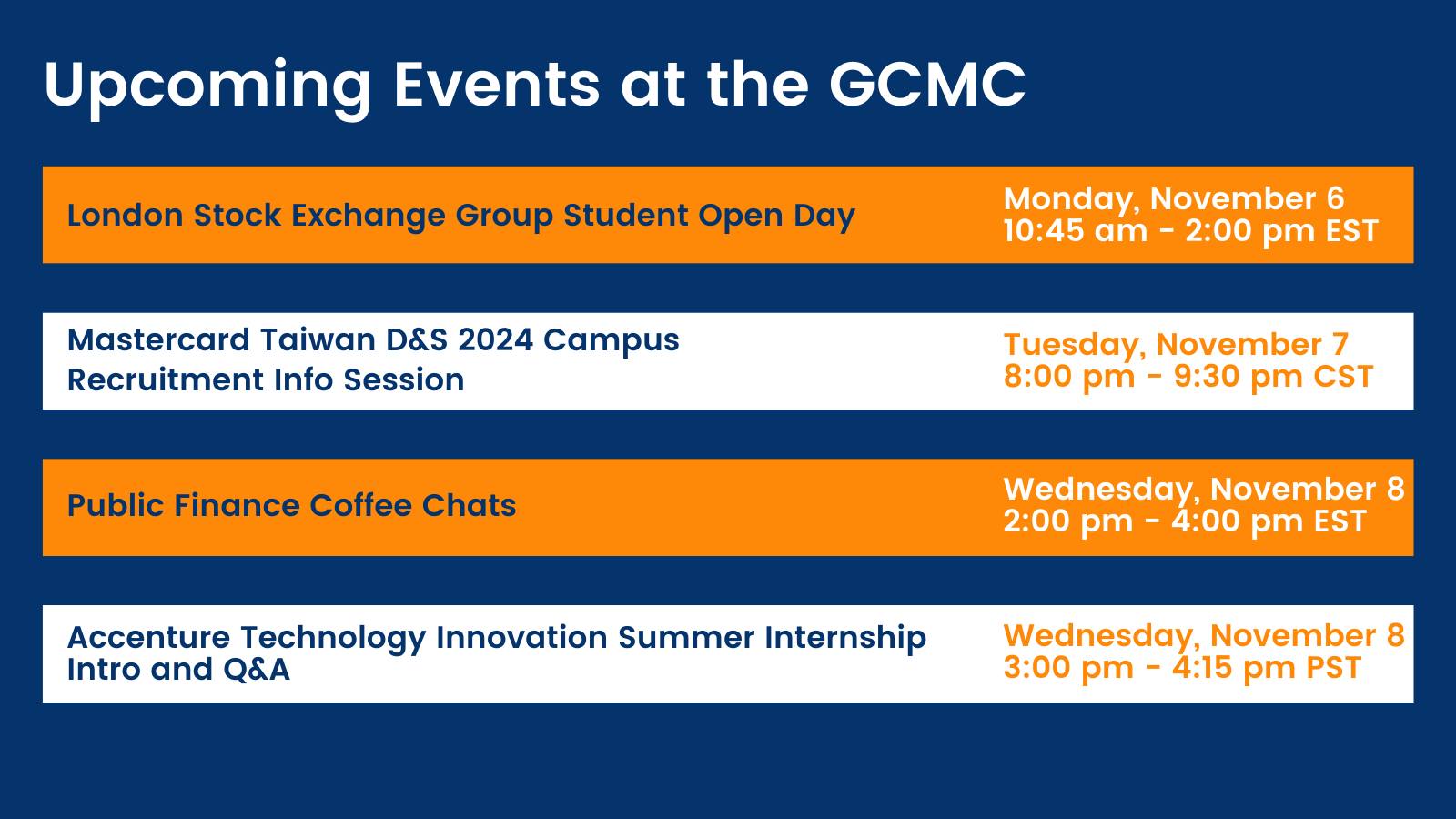 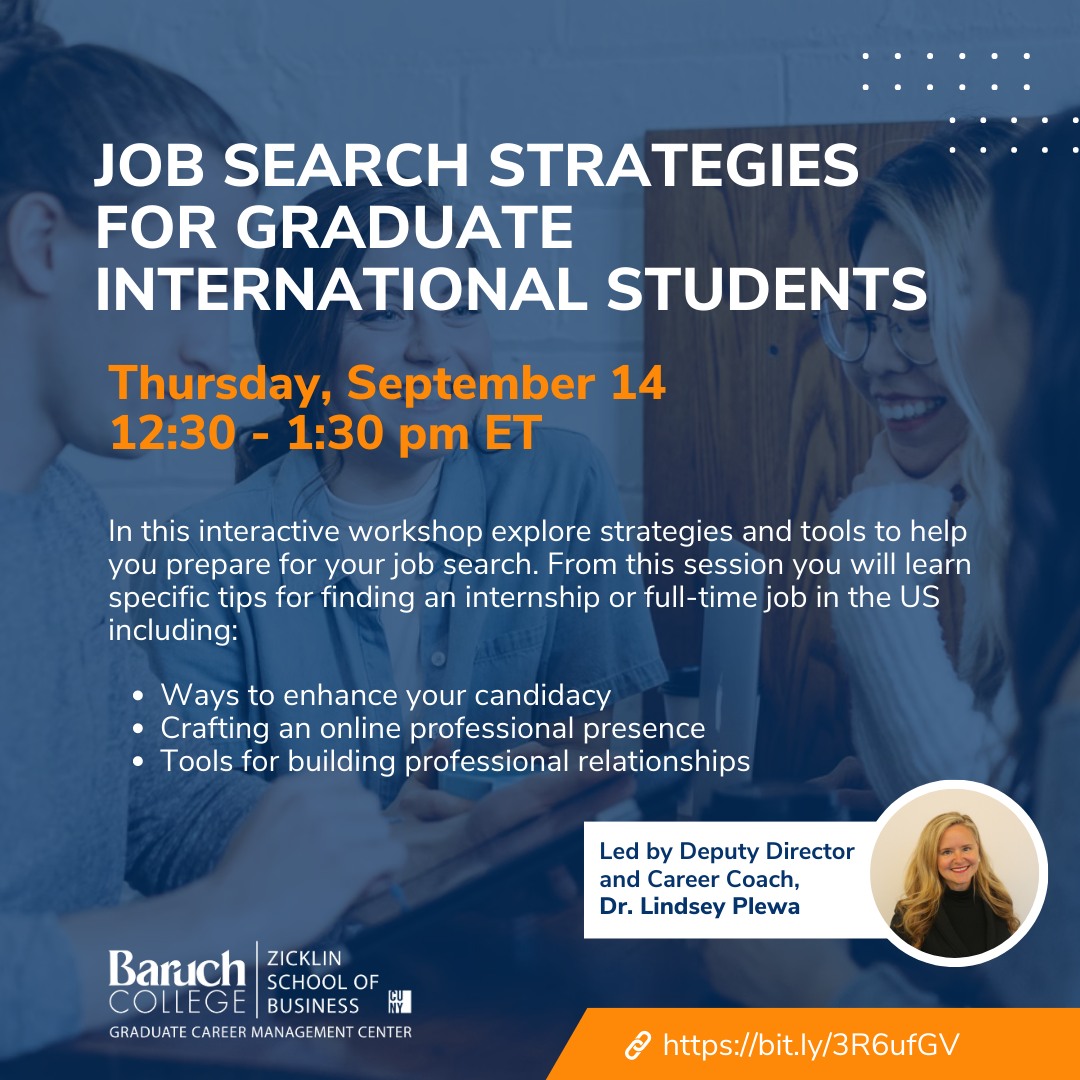 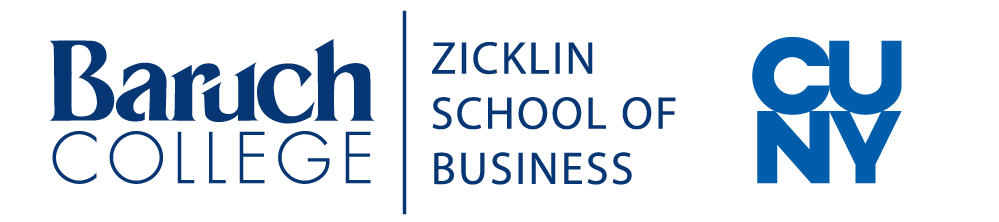 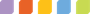 Firms Employing 2022-23 MS Finance Graduates
Accenture 
American Express
Citi
Deloitte 
J.P. Morgan 
Morgan Stanley
New York Life Insurance Company
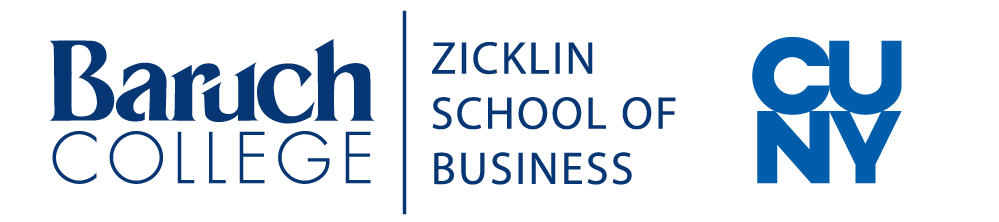 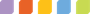 Admissions Timeline
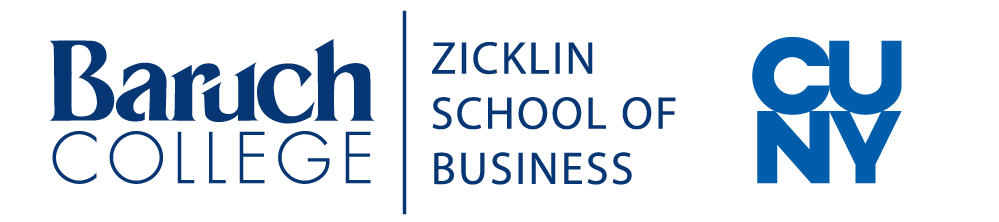 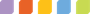 MS Finance Program Highlights Recap
Excellent location
In the heart of Manhattan, New York City
A stone’s throw away from Wall Street
Long OPT
STEM designated program
Up to three years of OPT
Remarkable ROI
1.2 x In-state tuition rate
Prestigious partner schools
First cohort from Peking University in 2017
10 partner schools in Asia and Europe
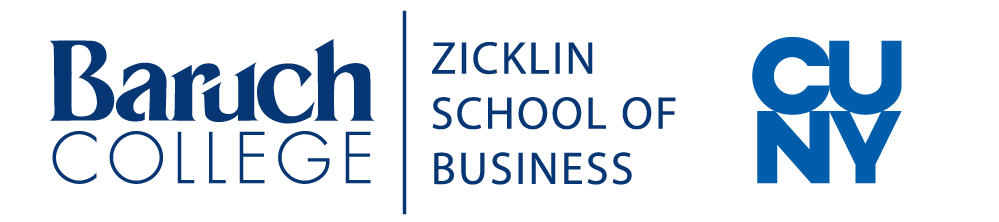 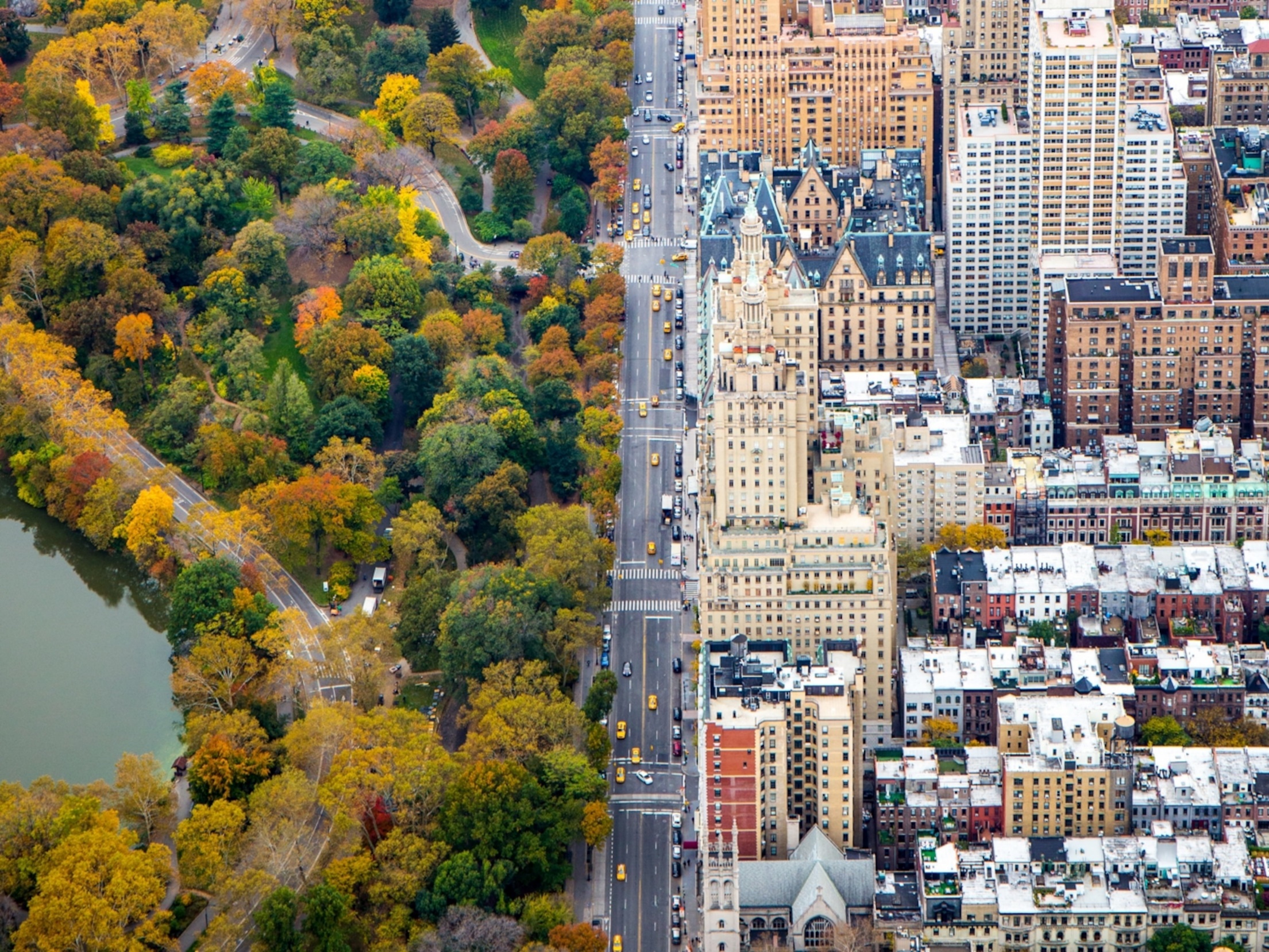 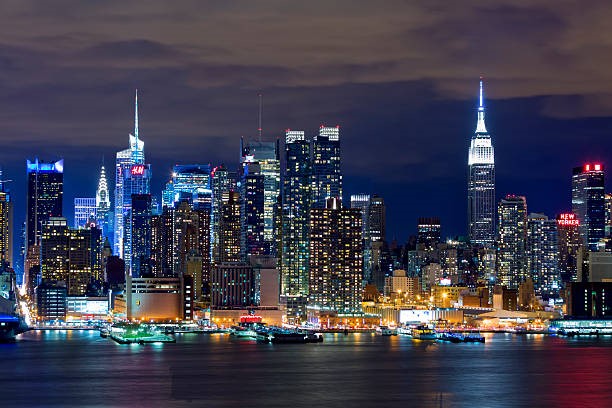 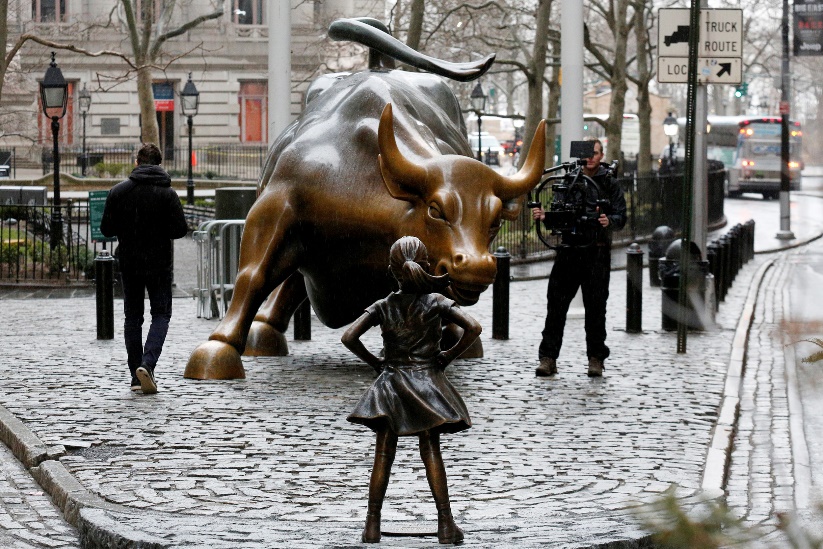 We hope to welcome you to New York!
Thank You!
Email: ZicklinGlobal@baruch.cuny.edu

Phone: +1 646.312.3075

Websites: 
Global Zicklin
MS Finance Curriculum
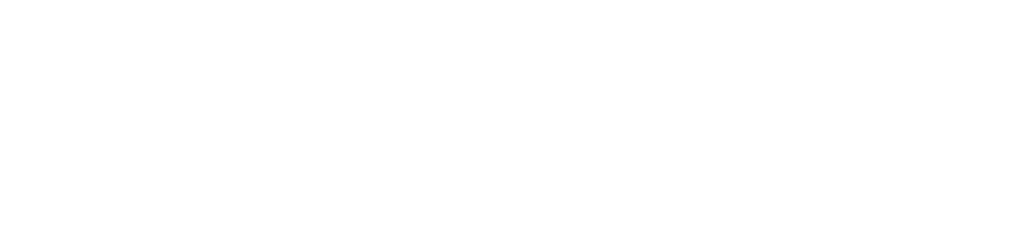 zicklin.baruch.cuny.edu